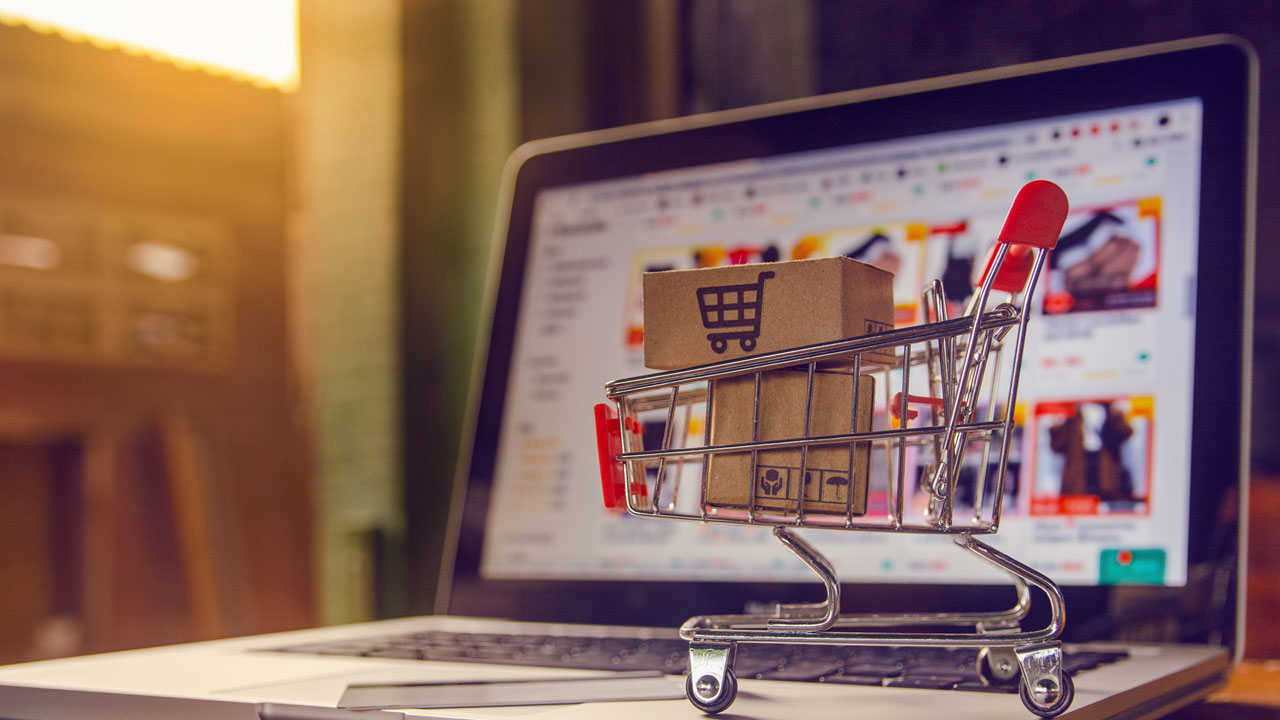 MERCADO DIGITAL REGIONAL (MDR)
ALIANZA DEL PACIFICO
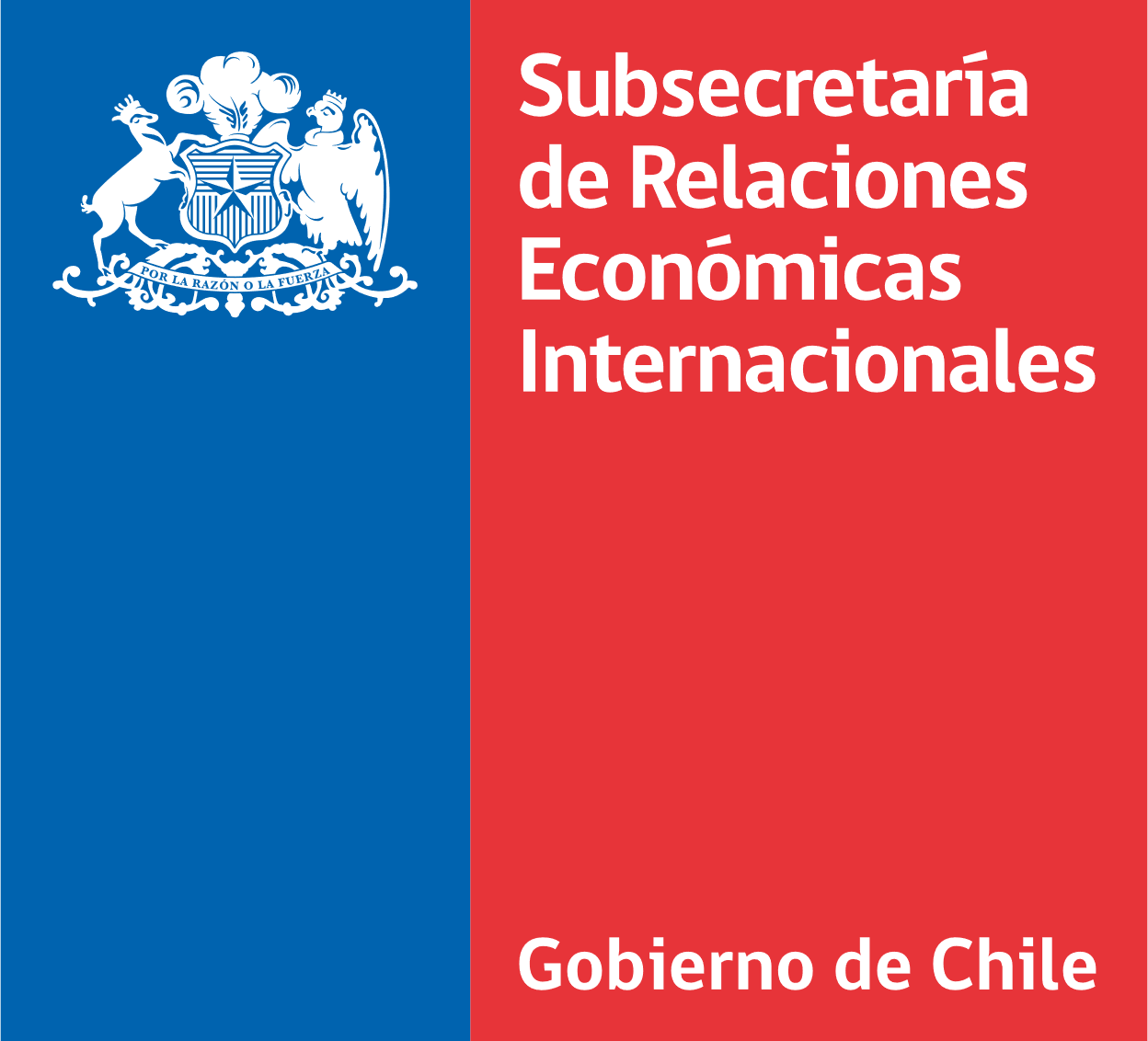 Alejandro Buvinic
Jefe Departamento Inversiones, Servicios y Economía Digital
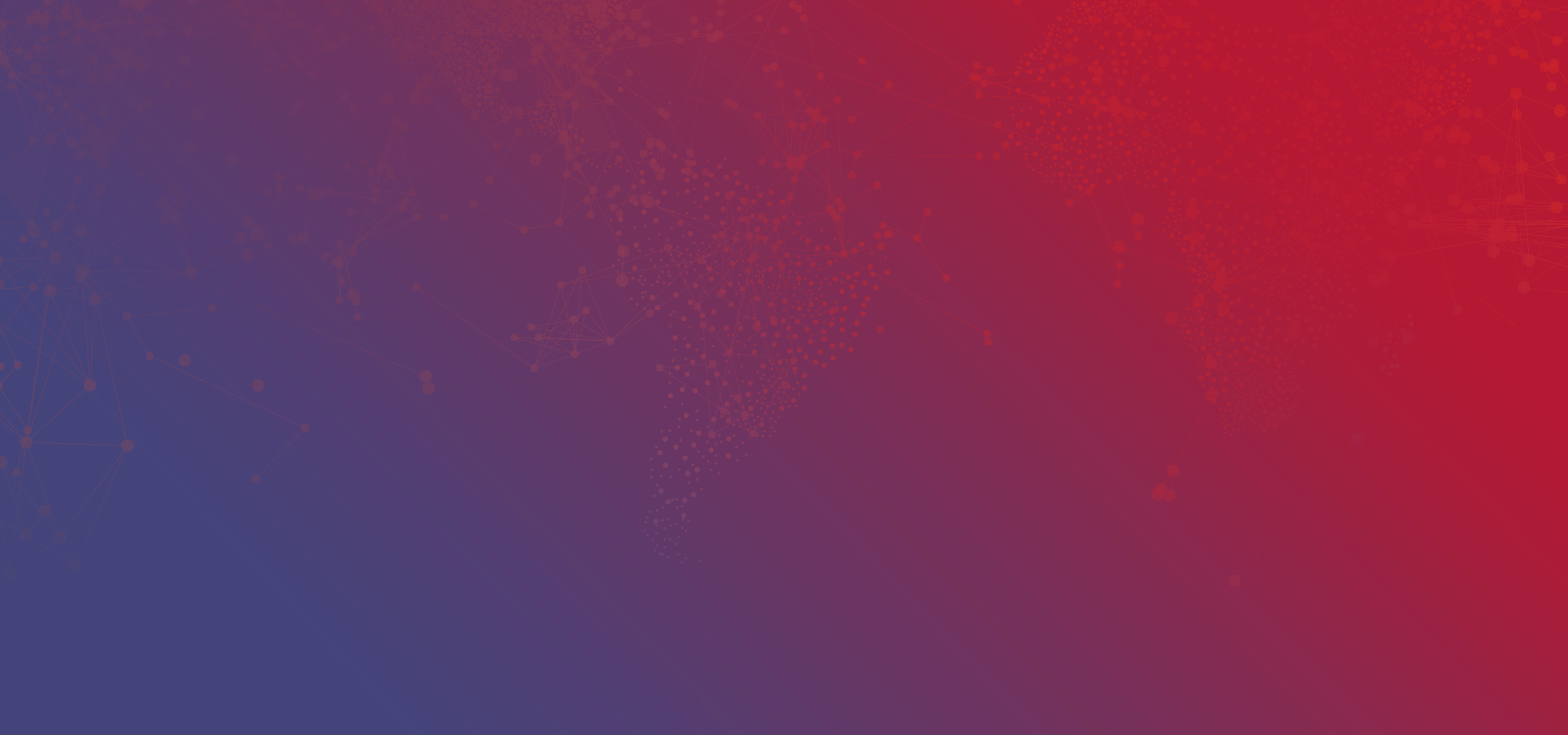 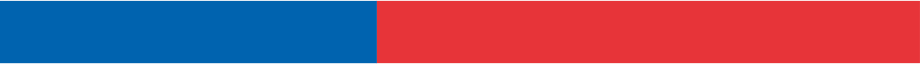 COMERCIO DIGITAL: MOTOR DE LA ECONOMÍA MUNDIAL
COMPORTAMIENTO DE LOSCONSUMIDORES
COMERCIO TRANSFRONTERIZO DE PRODUCTOS Y SERVICOS 
DIGITALES
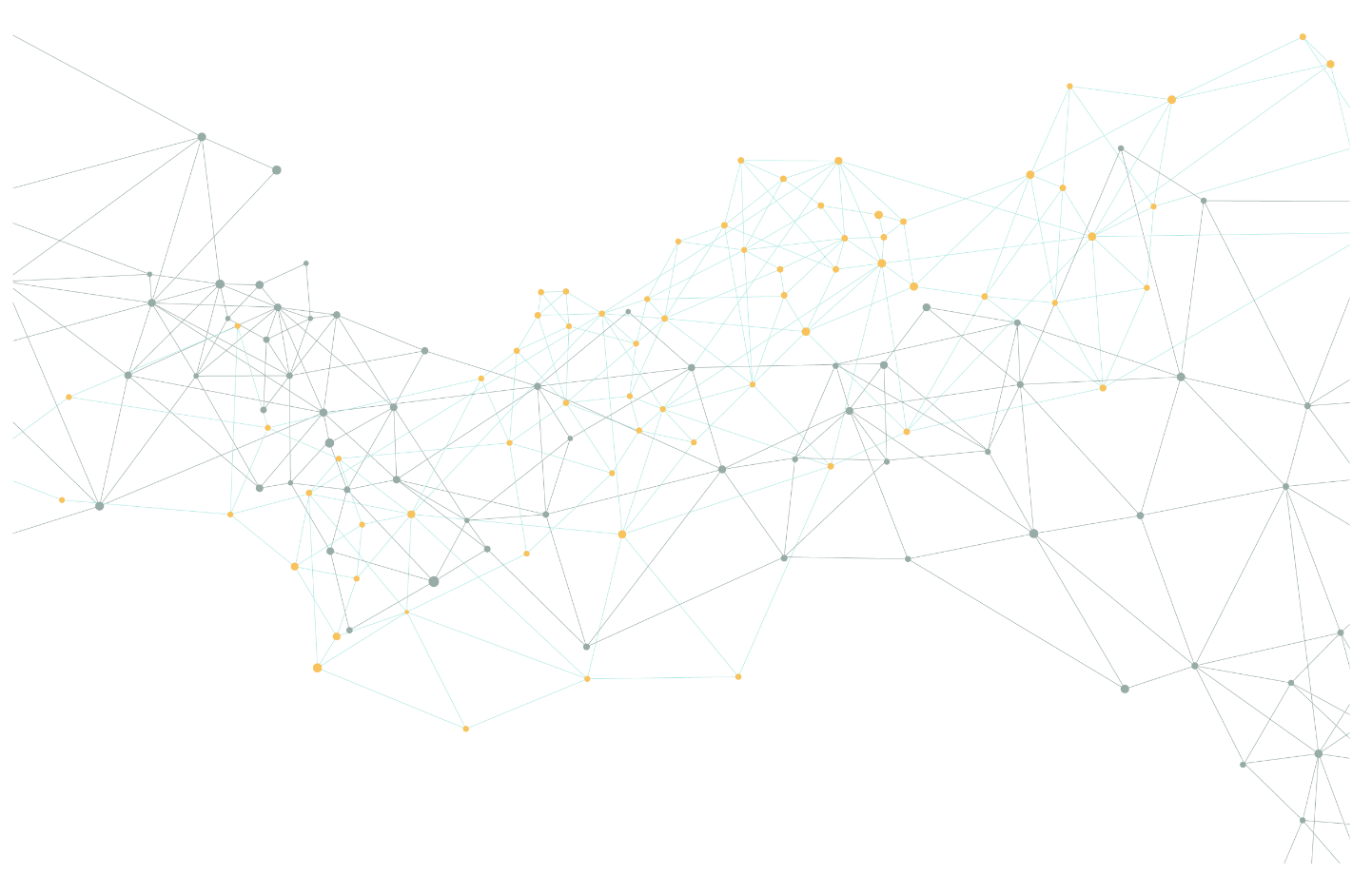 EFICIENCIA 
OPERACIONAL
67%
de los hogares del mundo estará conectado a internet al año 2025
TRANSFORMACIÓN 
DIGITAL GLOBAL
IRRUPCIÓN DE NUEVAS TECNOLOGÍAS
64%
EDUCACIÓN
MEDICINA
BANCA
de las empresas está planificando invertir en e-commerce.
DIVERSIFICACIÓN DE LOS CANALES DE PROMOCIÓNY VENTA
CIUDADESY HOGARES INTELIGENTES
Fuente: Departamento de Información Comercial y Análisis de Datos, Dirección de Estudios, SUBREI, con cifras de Euromonitor.
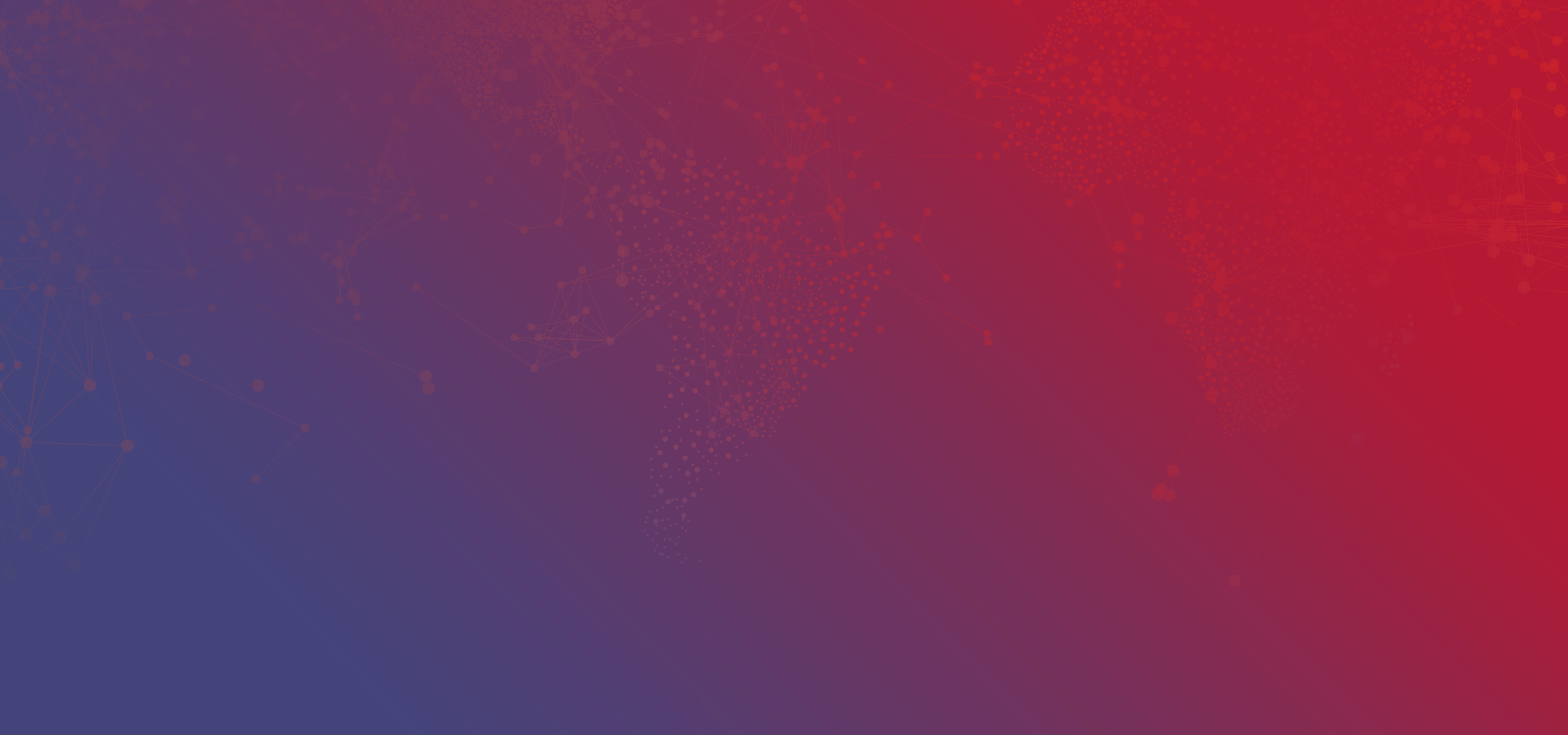 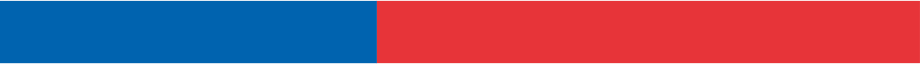 DECLARACIÓN DE CALI
“Implementar en la Alianza del Pacífico una plataforma de Mercado Digital Regional para identificar las oportunidades y barreras asociadas al comercio electrónico, en coordinación con los ministerios responsables de comercio exterior”.
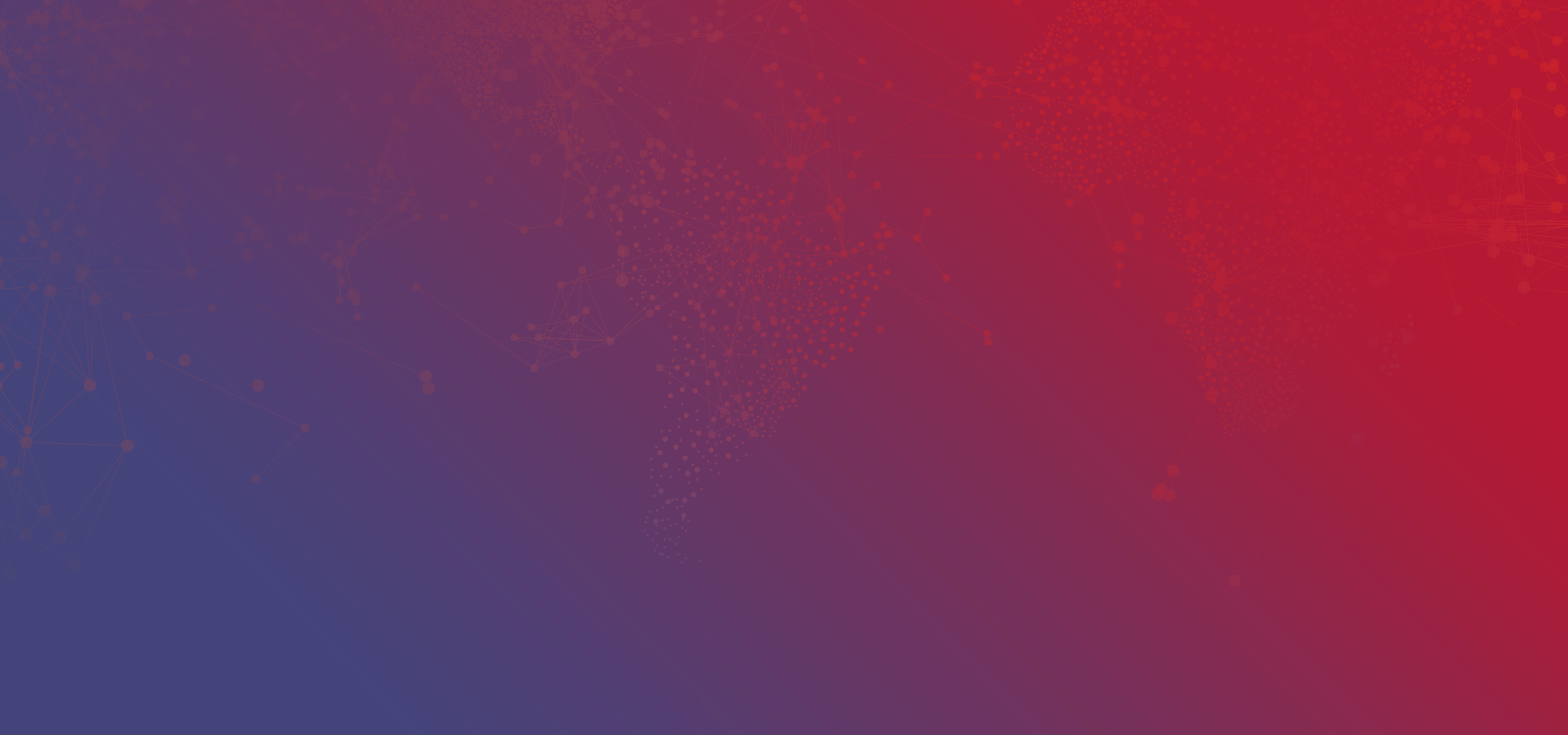 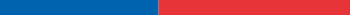 MERCADO DIGITAL REGIONAL
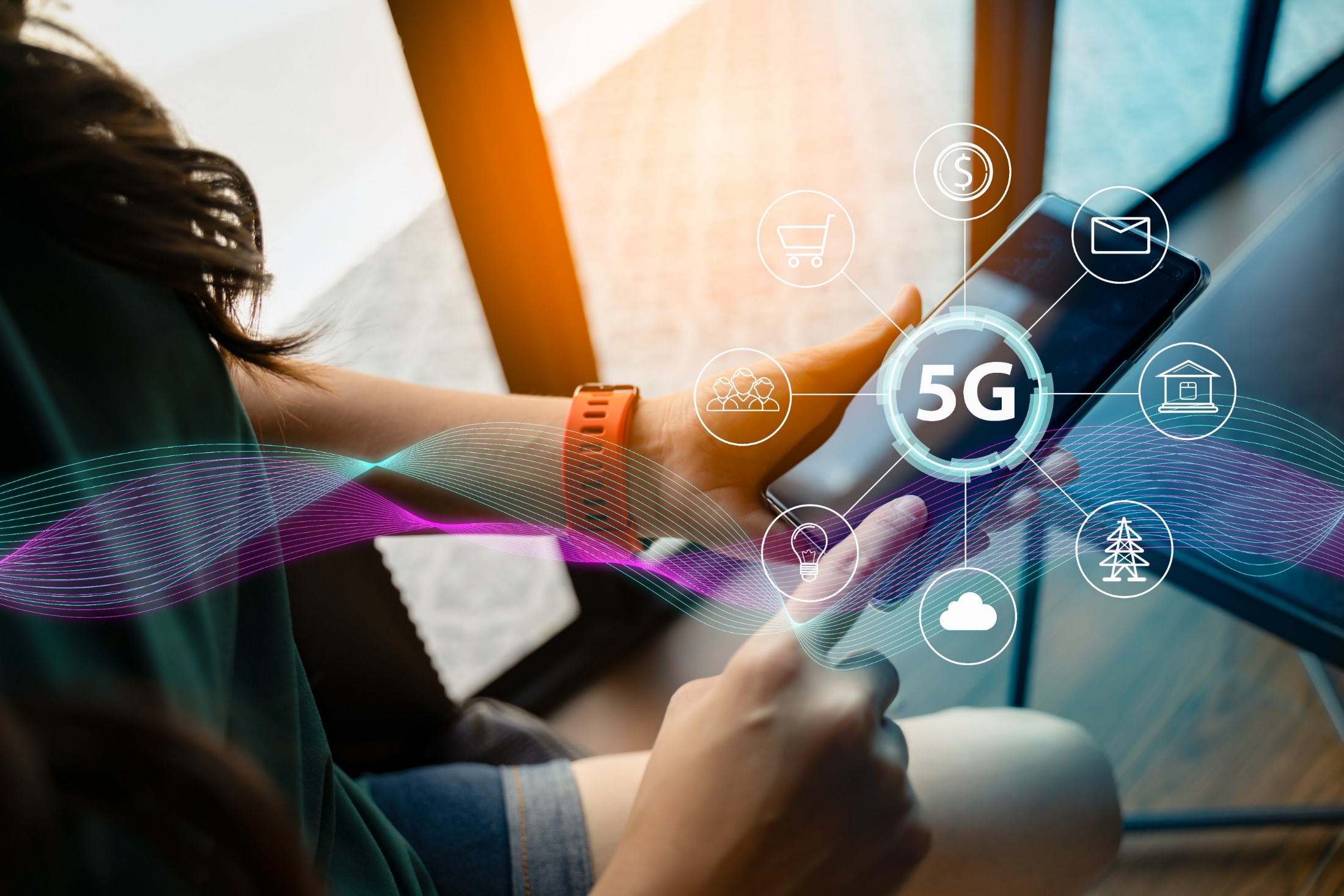 El Mercado Digital Regional (MDR) de Alianza del Pacífico es aquel que busca posibilitar el libre flujo de productos digitales, bienes y servicios que se comercializan a través de Internet y de capital vinculado al mercado digital entre los cuatro países miembros.
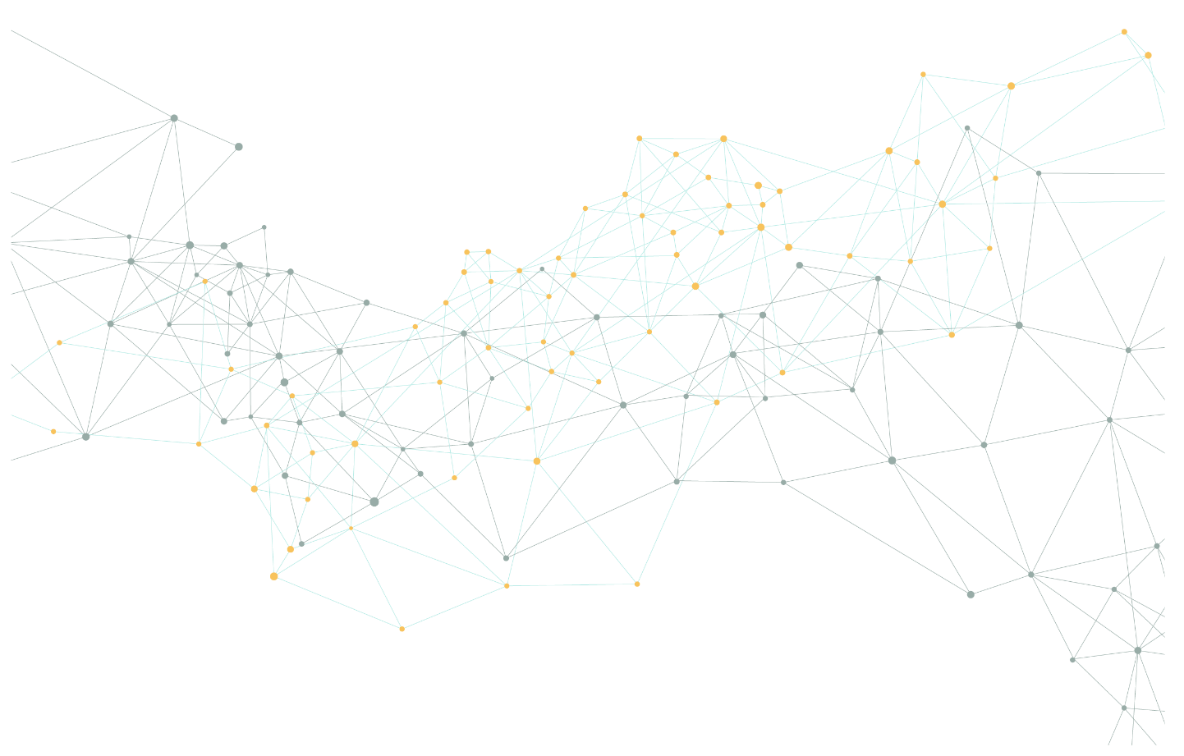 El objetivo principal de esta iniciativa  es  que las MIPYMEs que  generaren contenido  exportable entre los países de Alianza del Pacífico, con la misma facilidad y rapidez que si lo hicieran dentro del mismo país o ciudad.
El MDR busca expandir las oportunidades para las MIPYME, que de otra manera no las hubiesen obtenido, a través de la eliminación de barreras y el uso de herramientas digitales.
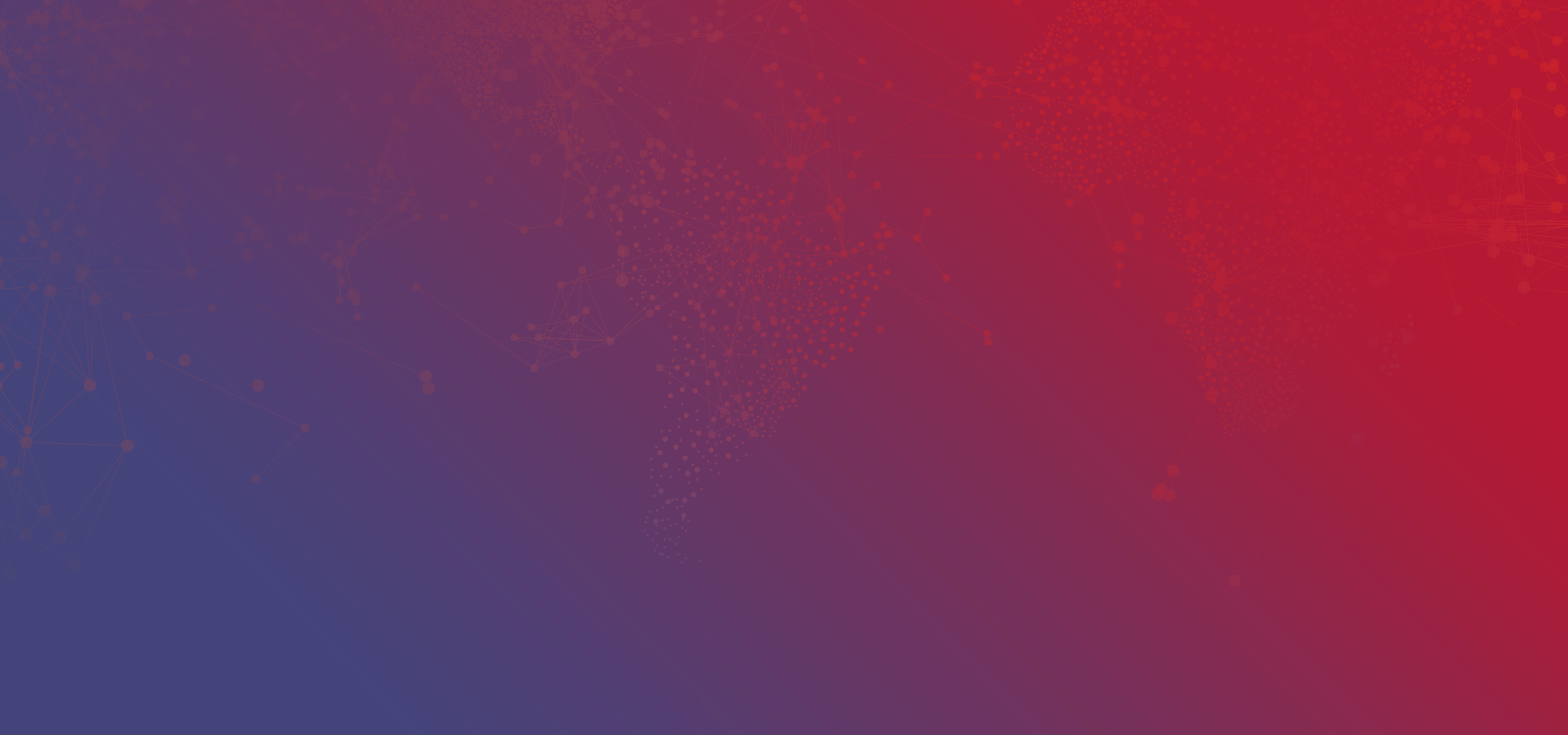 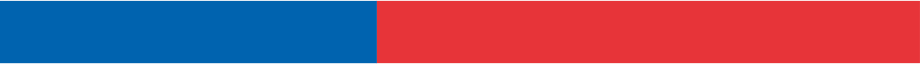 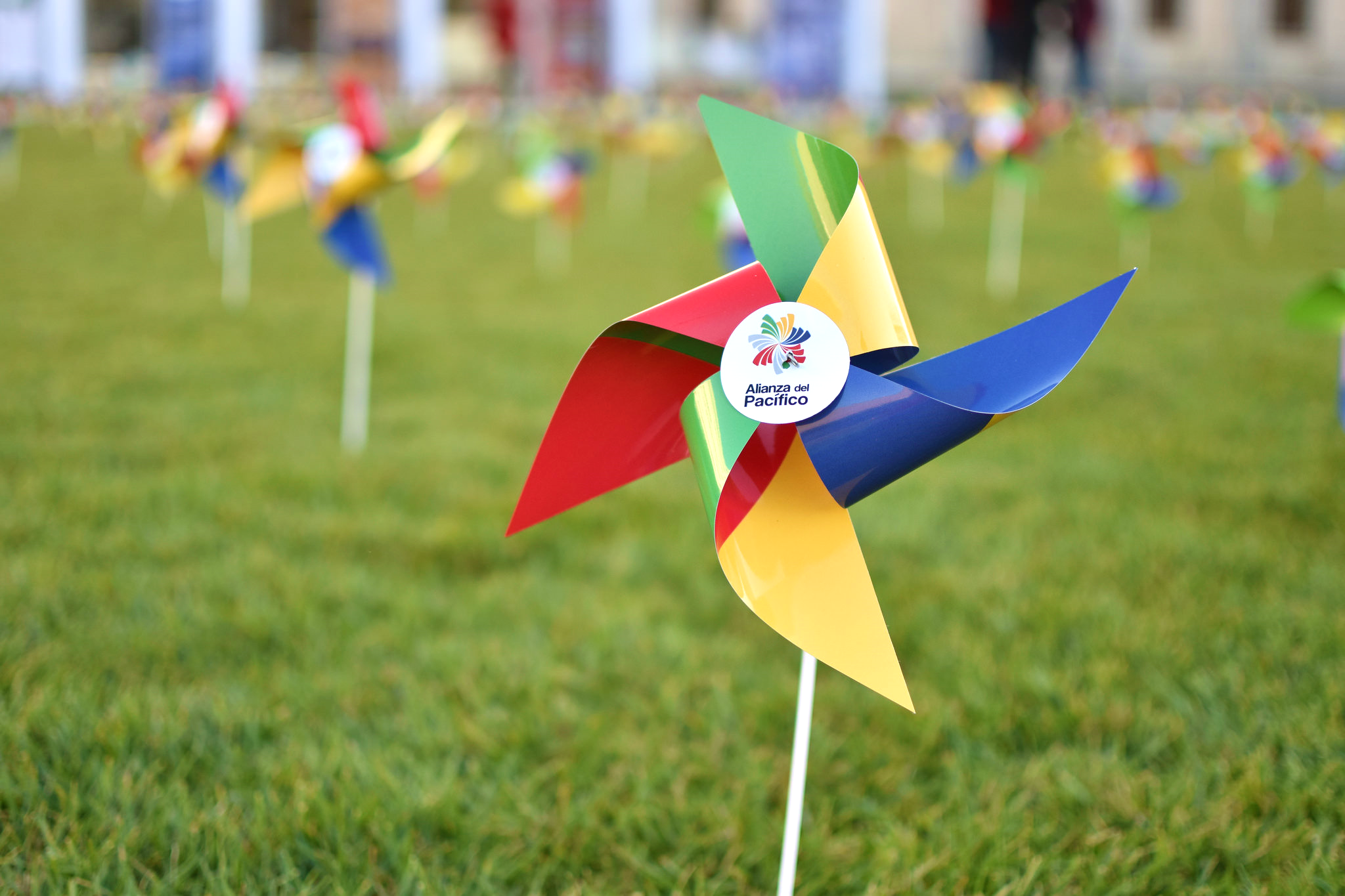 MERCADO DIGITAL REGIONAL DE LA ALIANZA DEL PACÍFICO
DECLARACIÓN DE SANTIAGO
Desarrollo del Mercado Digital Regional y el impulso hacia la Transformación Digital.
“Elaborar e implementar una Hoja de Ruta para el Mercado Digital Regional de la Alianza del Pacífico para mejorar el acceso a los servicios y productos digitales mediante una infraestructura digital más robusta, crear un entorno propicio para promover el intercambio de bienes, productos y servicios por medios digitales e impulsar la economía digital en nuestros países para generar nuevas fuentes de crecimiento y productividad”.
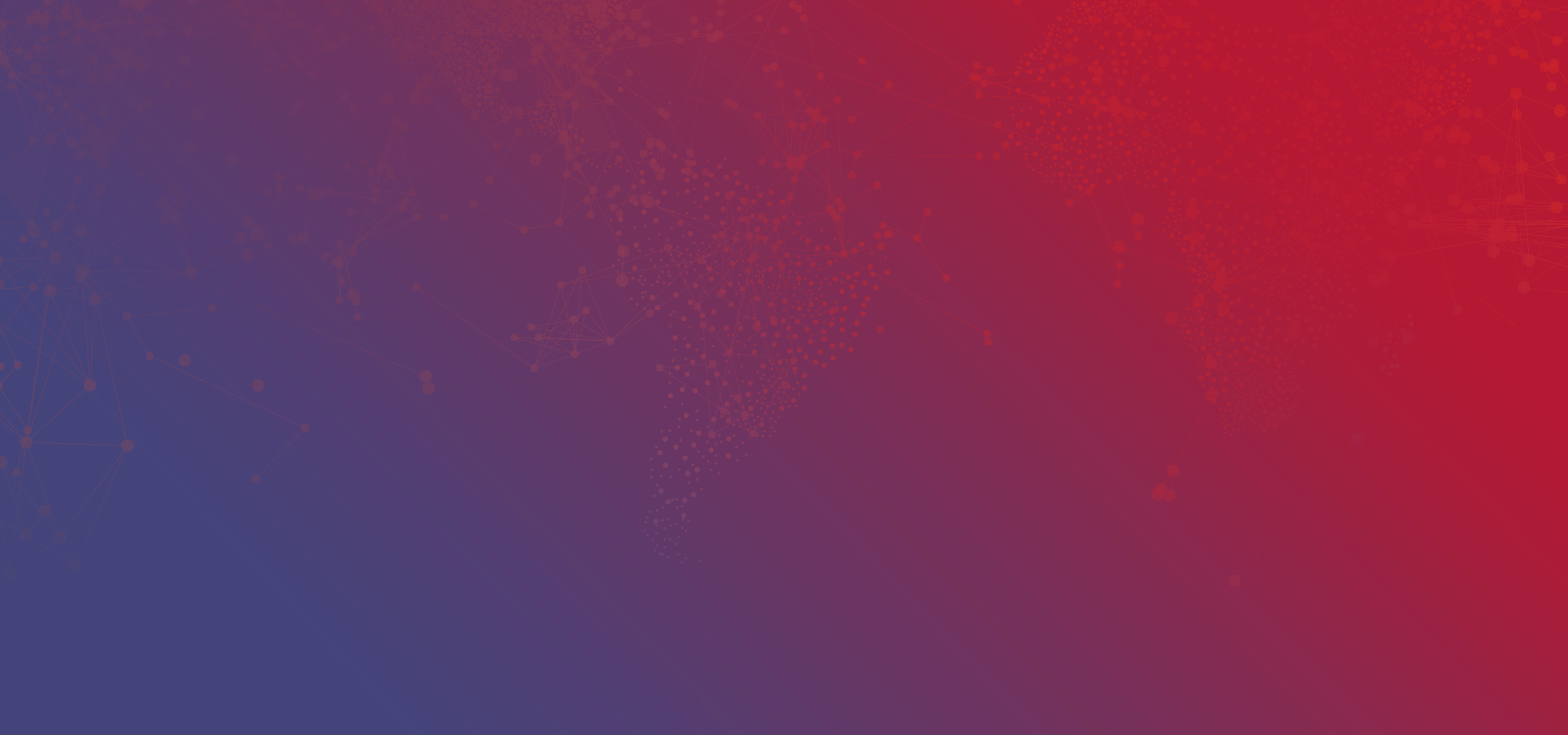 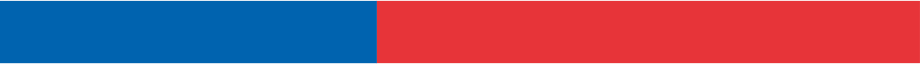 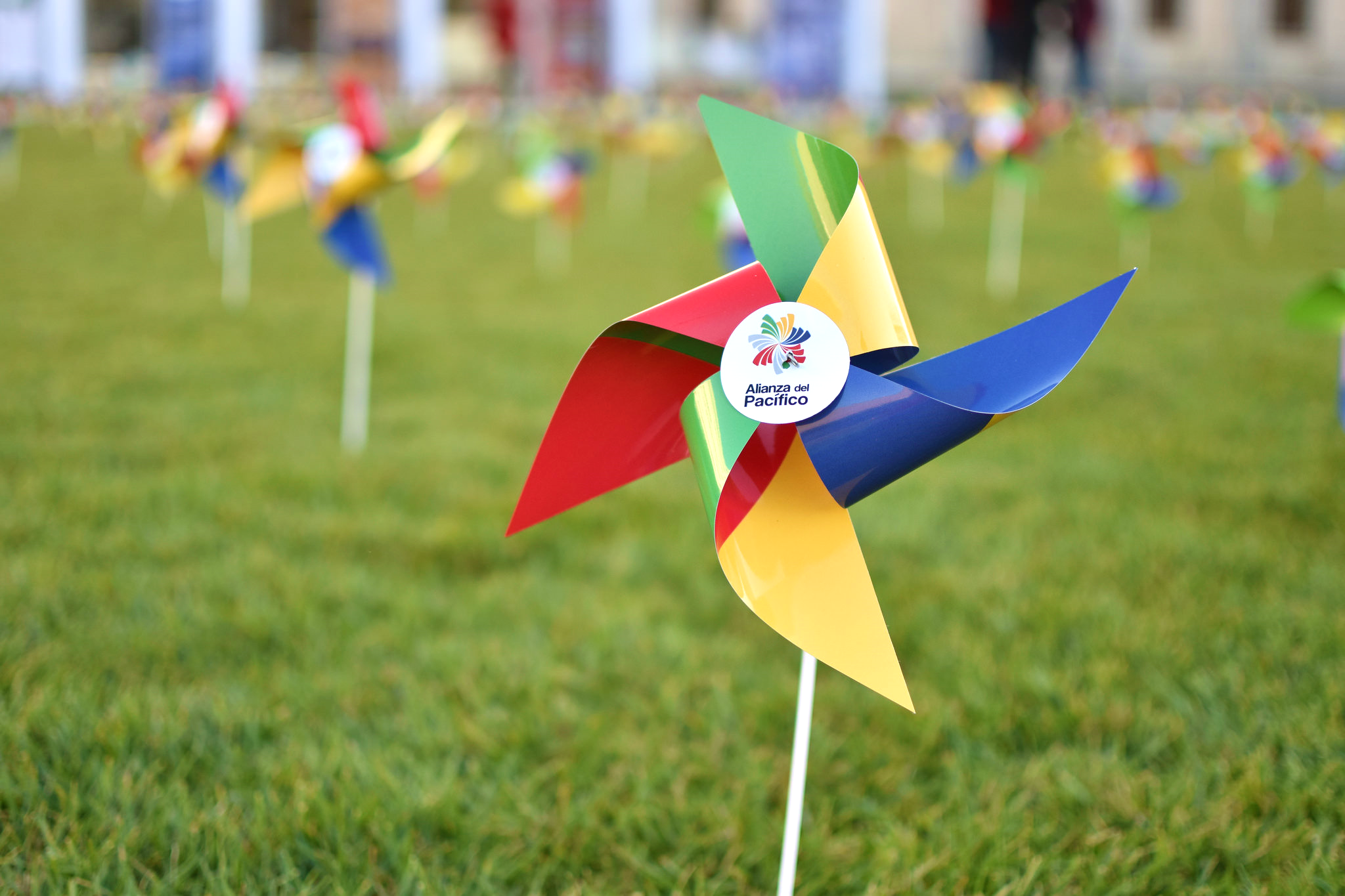 Mejorar el acceso a los servicios y productos digitales,      mediante una infraestructura digital más robusta en la AP.
MERCADO DIGITAL REGIONAL DE LA ALIANZA DEL PACÍFICO
Crear un entorno propicio para promover el intercambio de      bienes, productos y servicios por medios digitales en la AP.
Impulsar la economía digital en la AP para generar nuevas      fuentes de crecimiento y productividad.
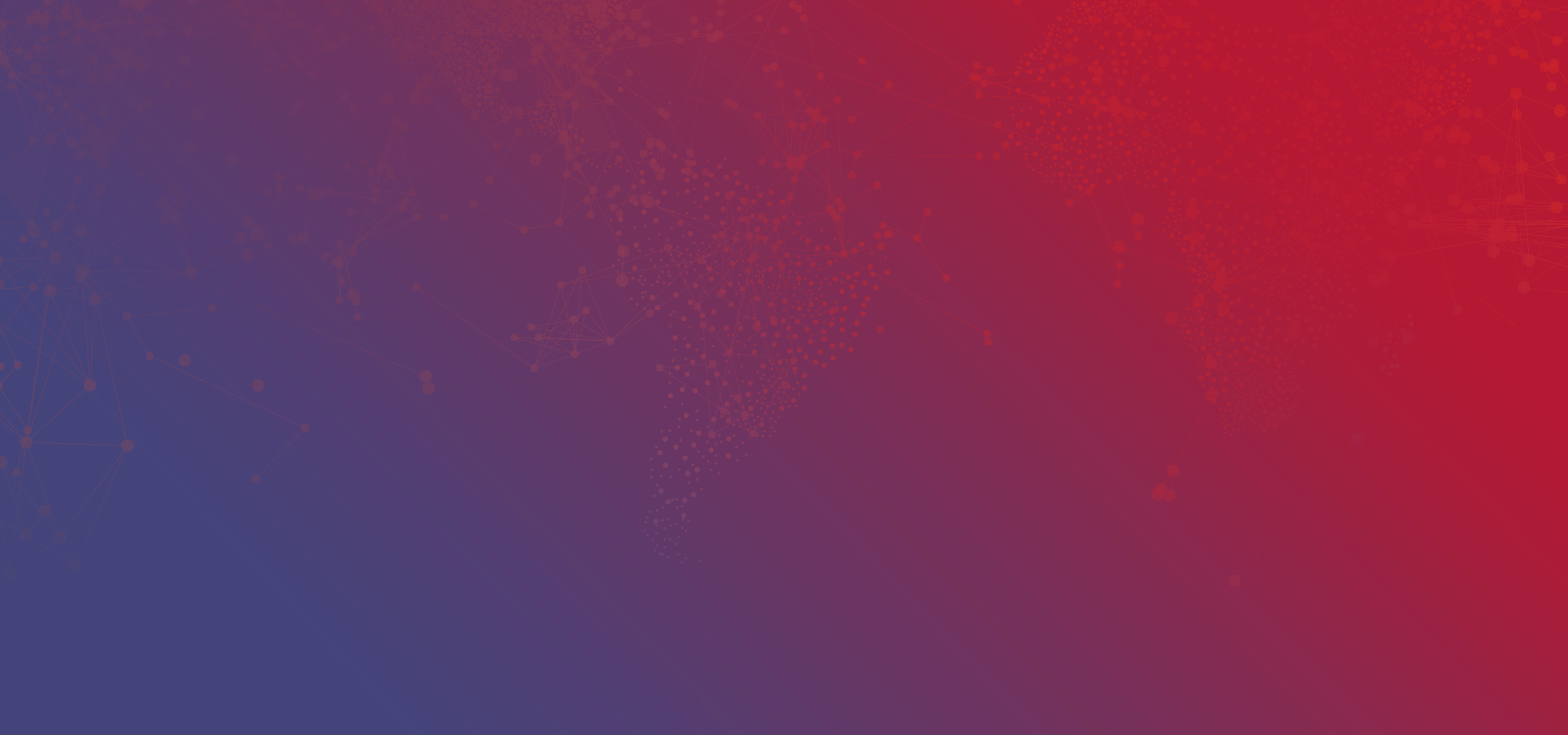 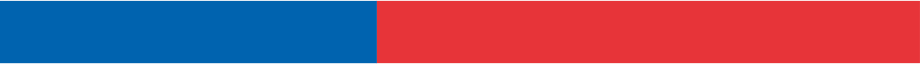 ¿CÓMO SE LOGRA?
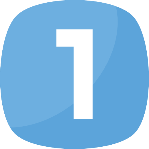 Mejorar el acceso a los servicios y productos digitales, mediante una infraestructura digital más robusta en la AP.
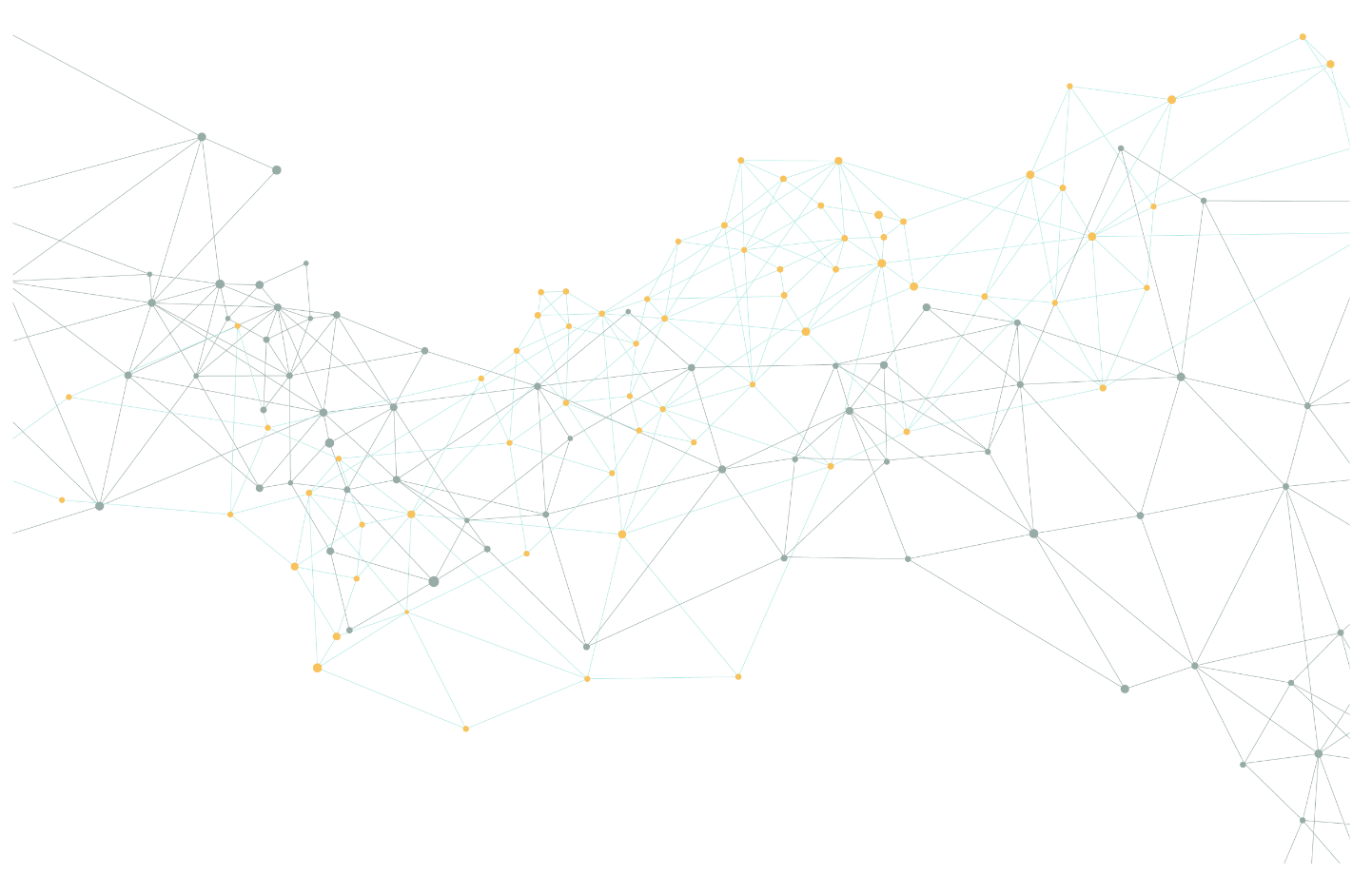 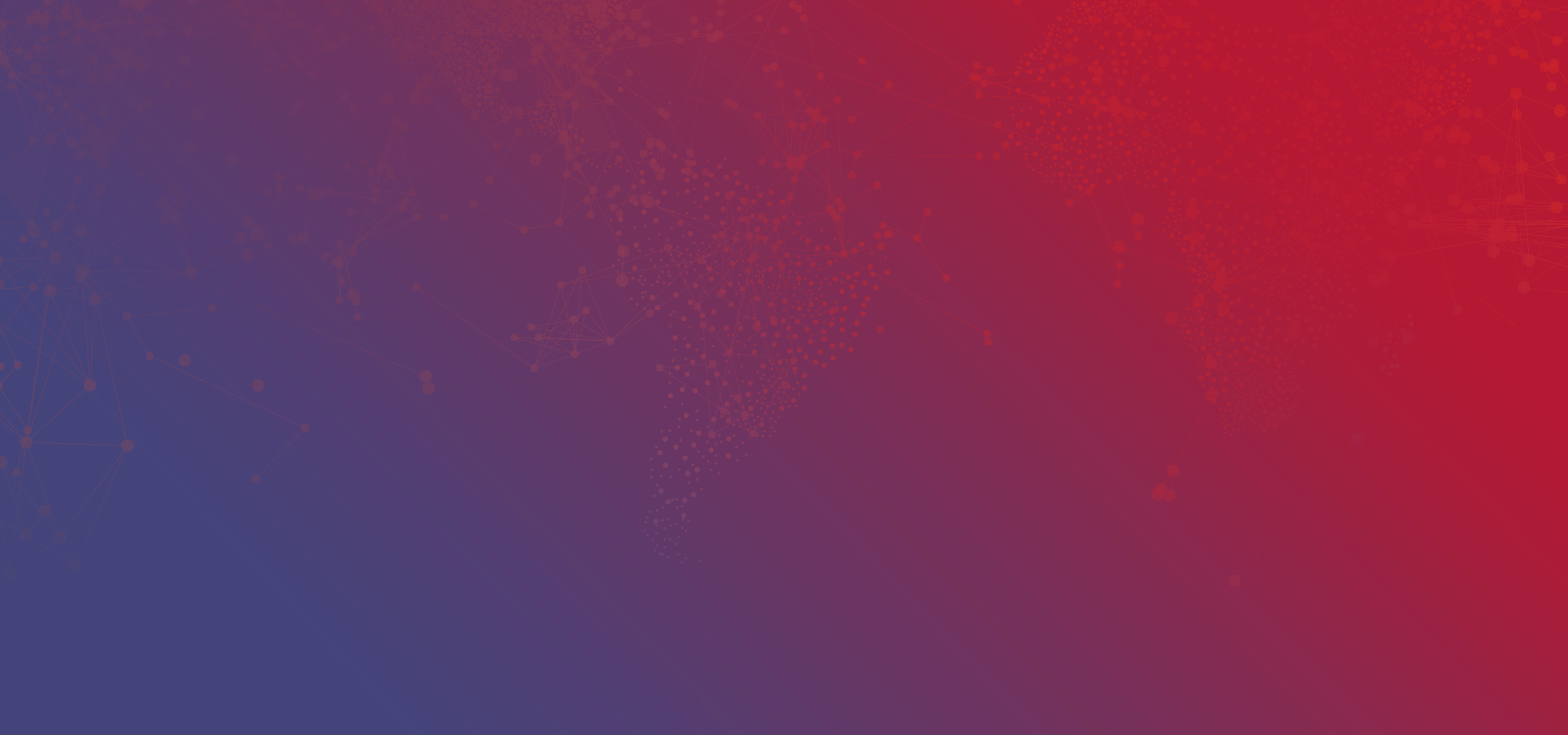 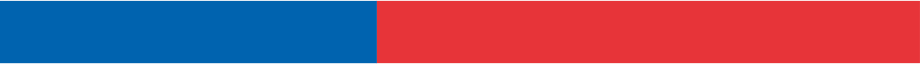 ¿CÓMO SE LOGRA?
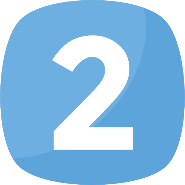 Propender al establecimiento de normas y estándares compatibles entre los miembros en las siguientes áreas:
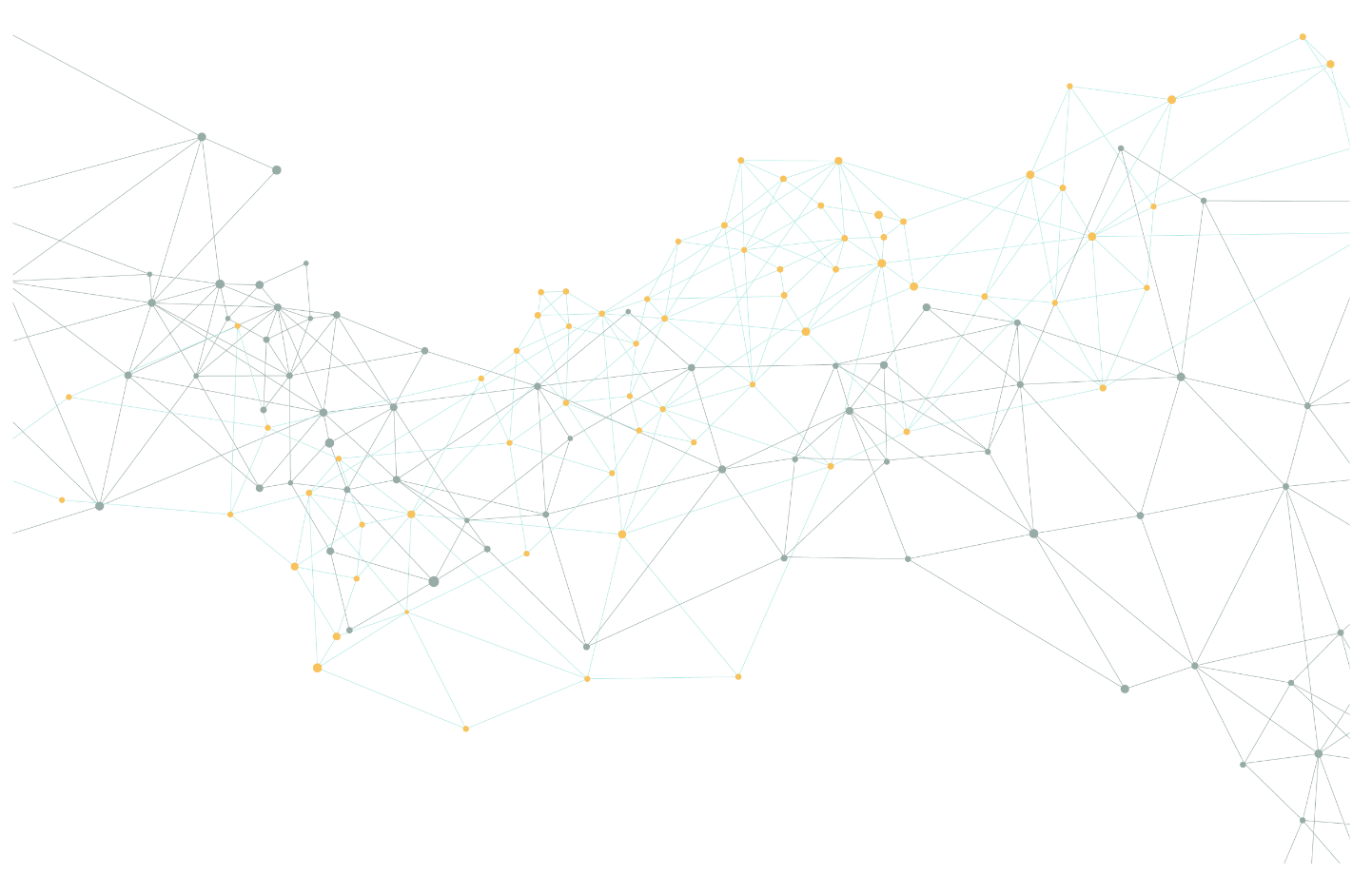 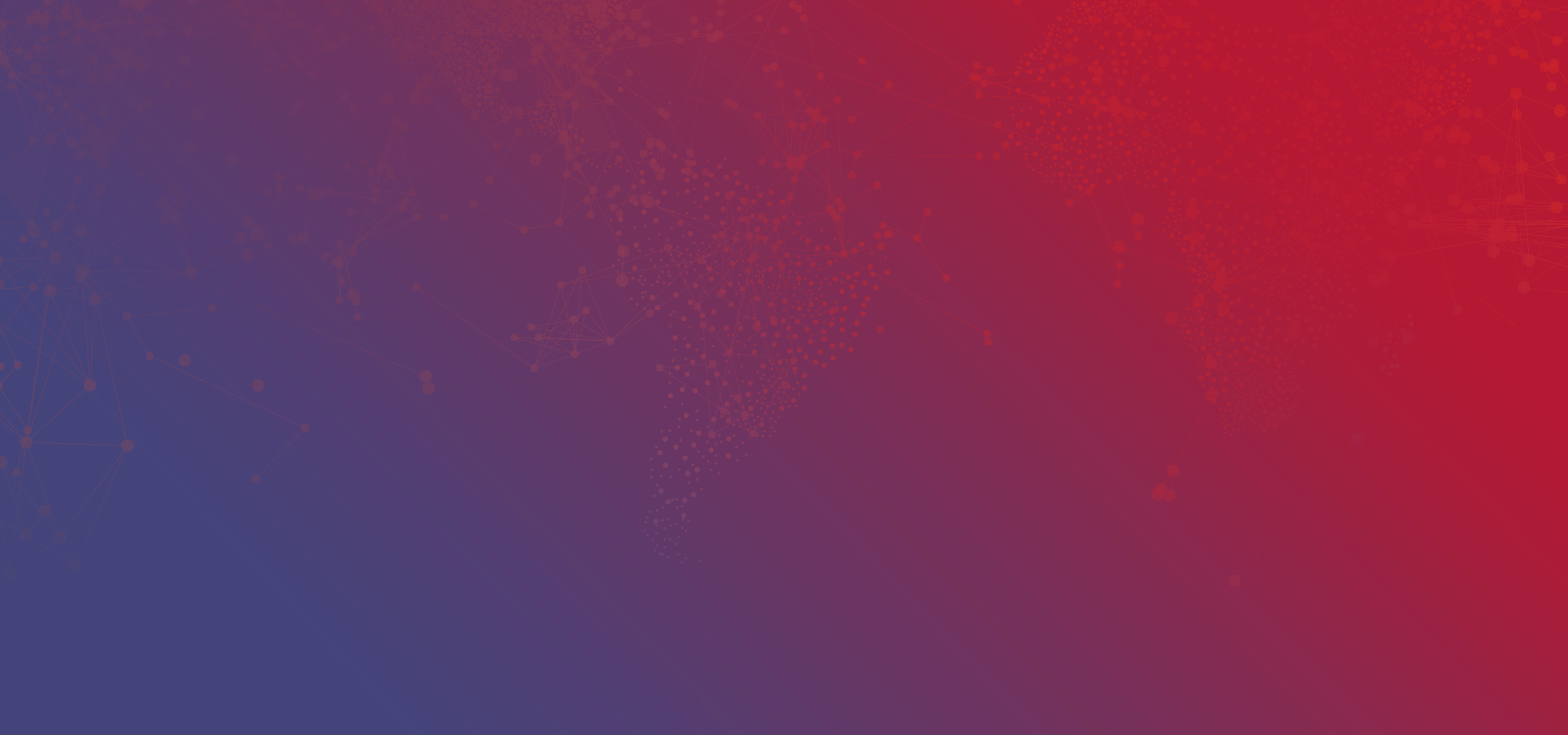 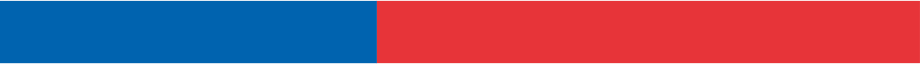 ¿CÓMO SE LOGRA?
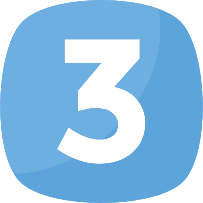 Impulso a la Economía Digital
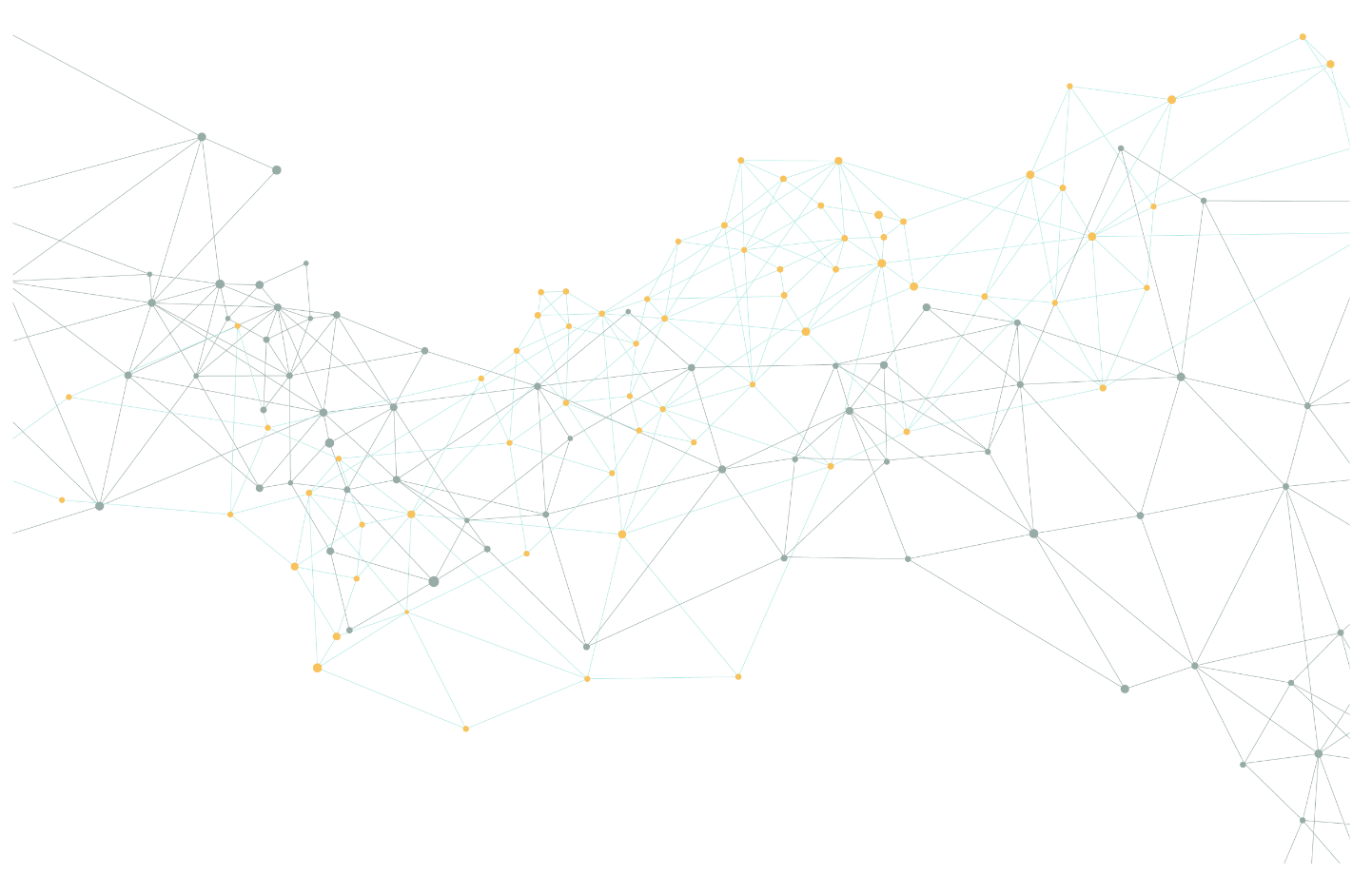 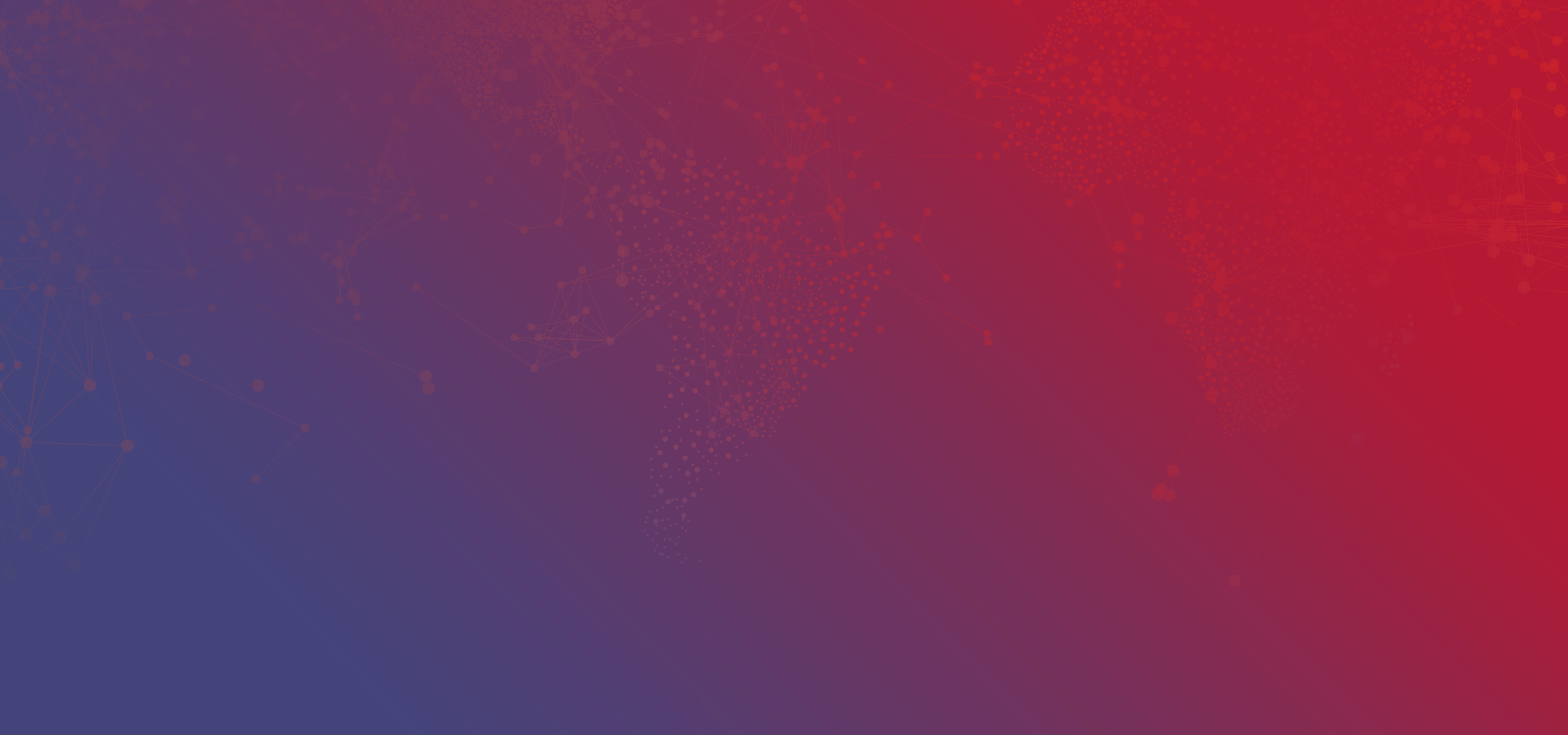 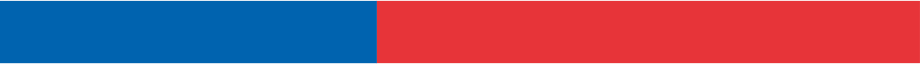 ¿CÓMO SE LOGRA?
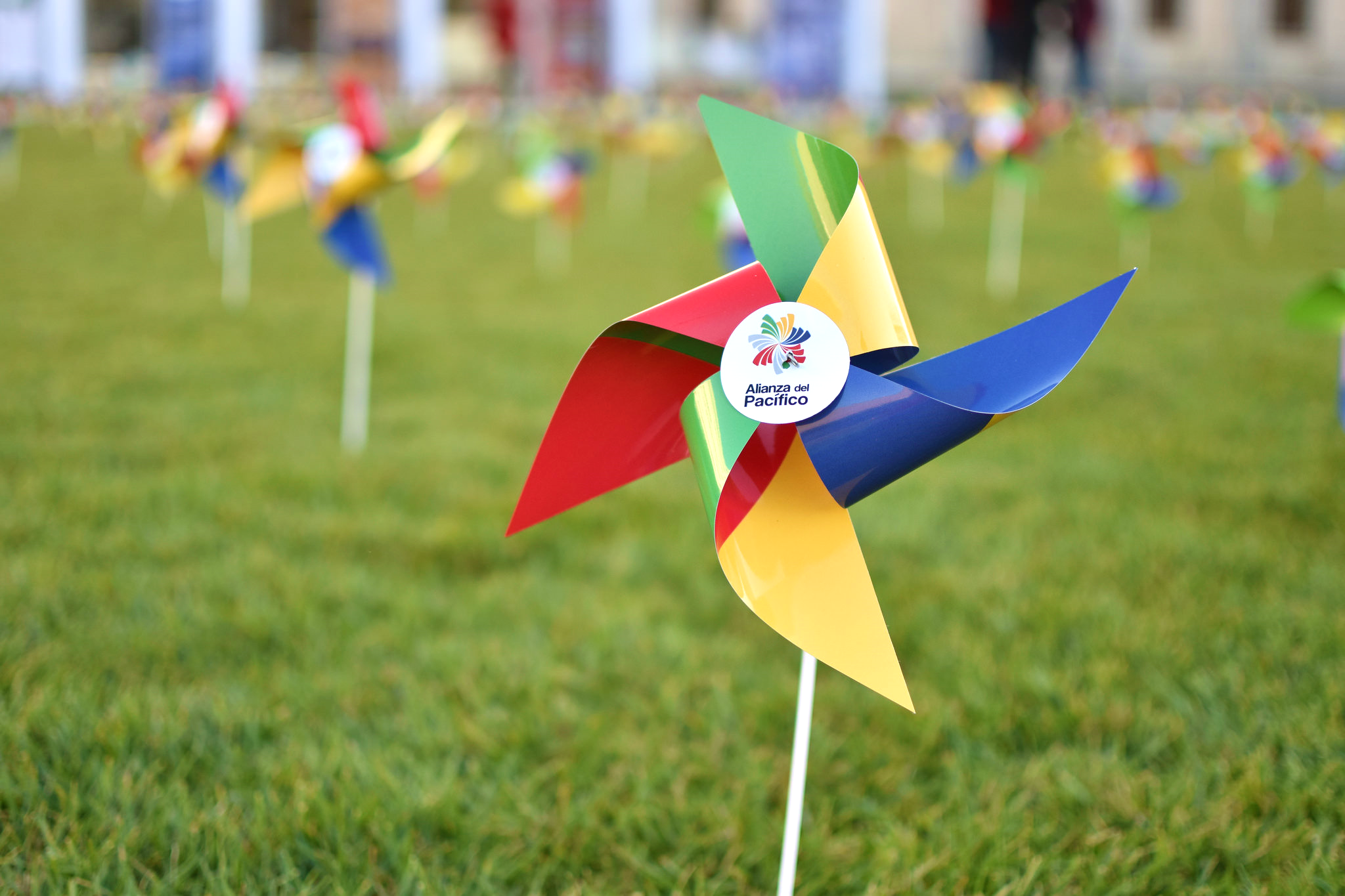 El Grupo Técnico de Agenda Digital (GTAD) desde el año 2018 ha venido trabajando sobre estudios a las Barreras al Comercio Electrónico, asociados al análisis del área logística y de los medios de pagos.
Posteriormente durante el año 2022 el Comité de Facilitación al Comercio también ha realizado estudios asociados a la facilitación del comercio transfronterizo electrónico.
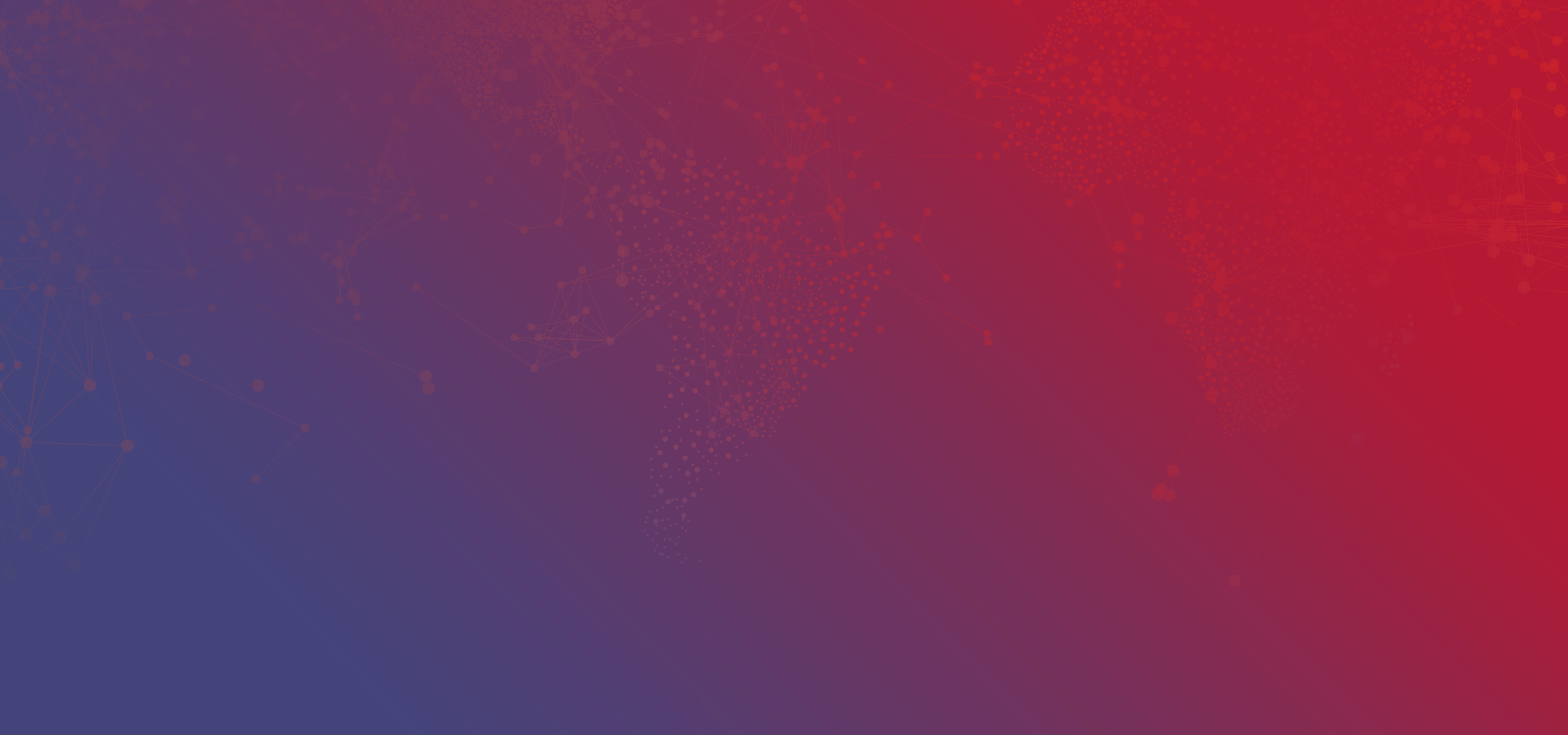 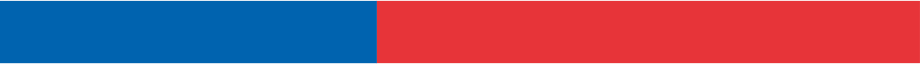 HOJA DE RUTA MDR
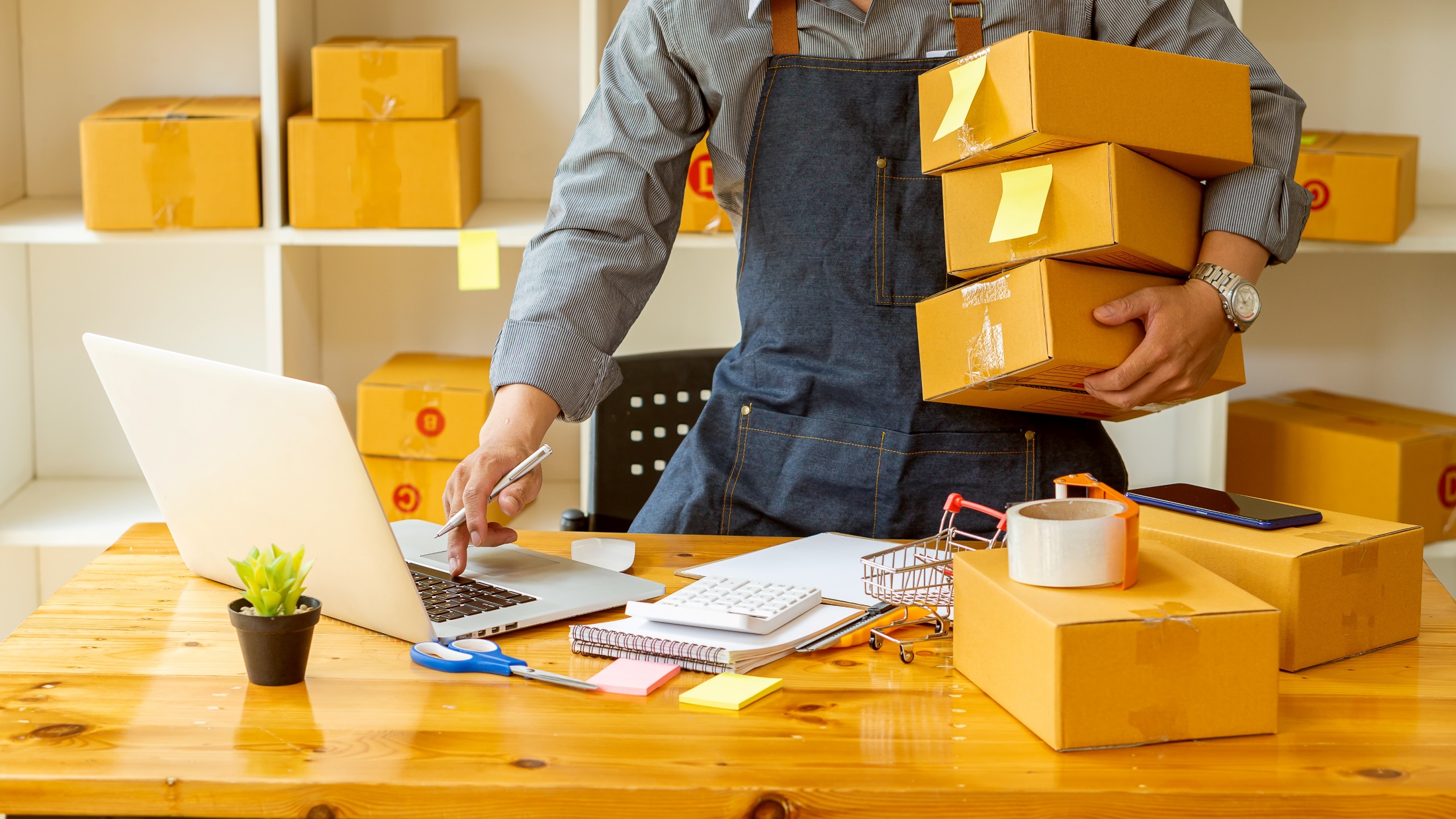 AÑO 2022 SE ELABORA EL PLAN OPERATIVO Y PLAN 2023
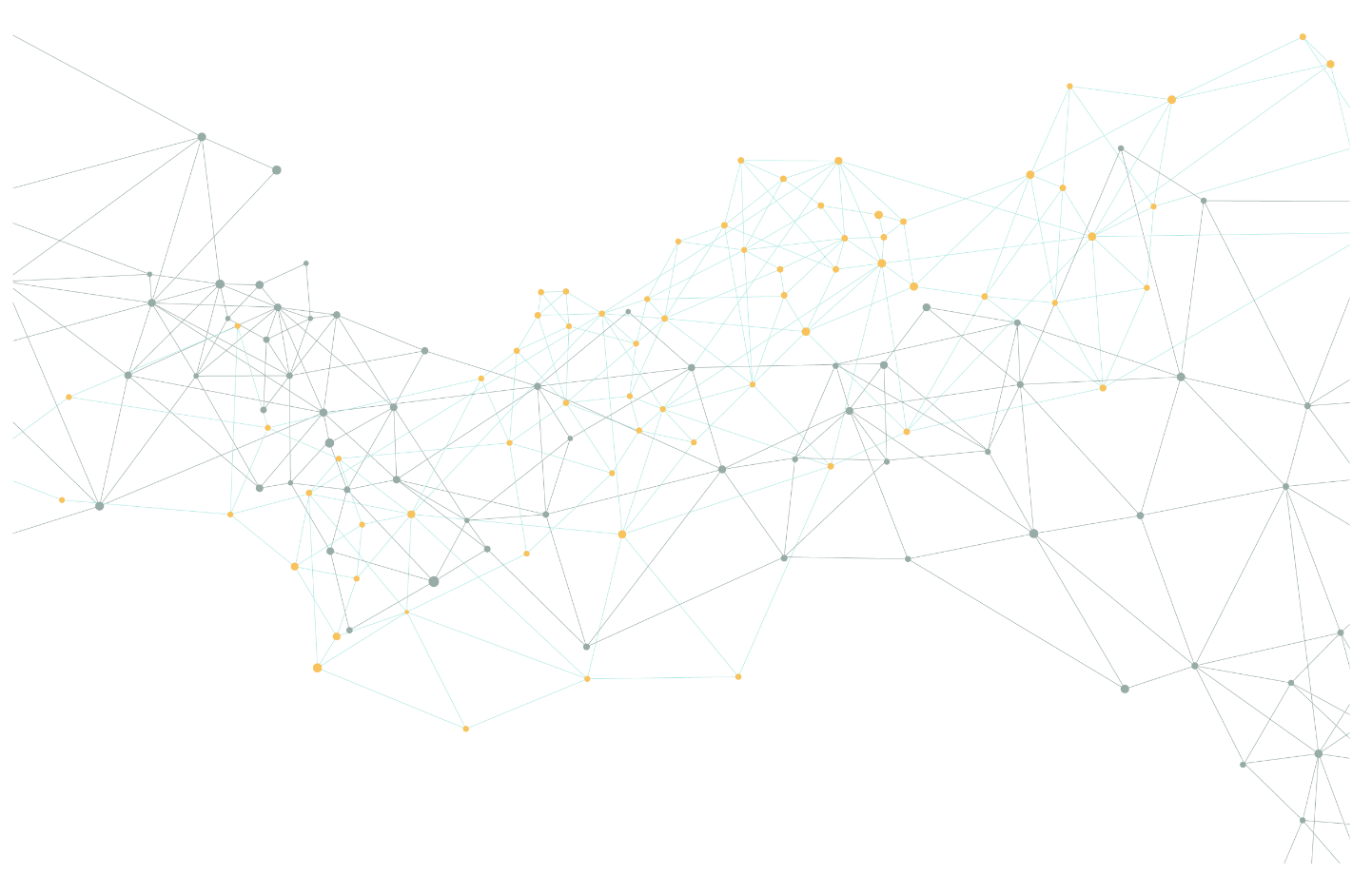 DEFINEN LOS PRODUCTOS RELACIONADOS CON EL MDR A TRAVÉS DE ENTREVISTAS
SE HAN CREADO MÁS DE 111 PRODUCTOS DISTRIBUIDOS EN LOS 3 PILARES
AÑO 2024 CONVOCARÁ A REUNIÓN PRESENCIAL PARA TRABAJAR SOBRE MDR 2.0
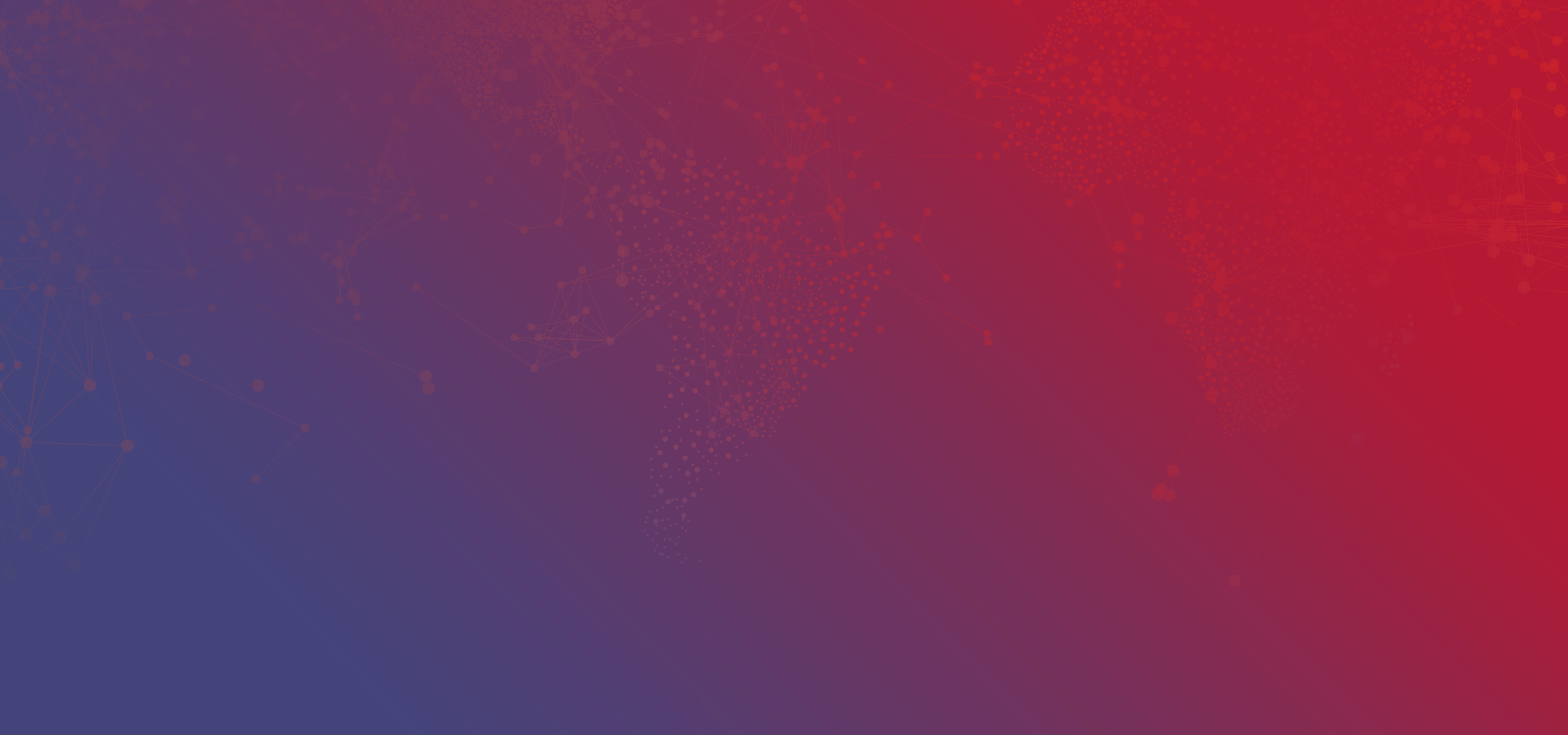 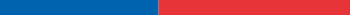 OPORTUNIDADES DE TRABAJO DEL MDR
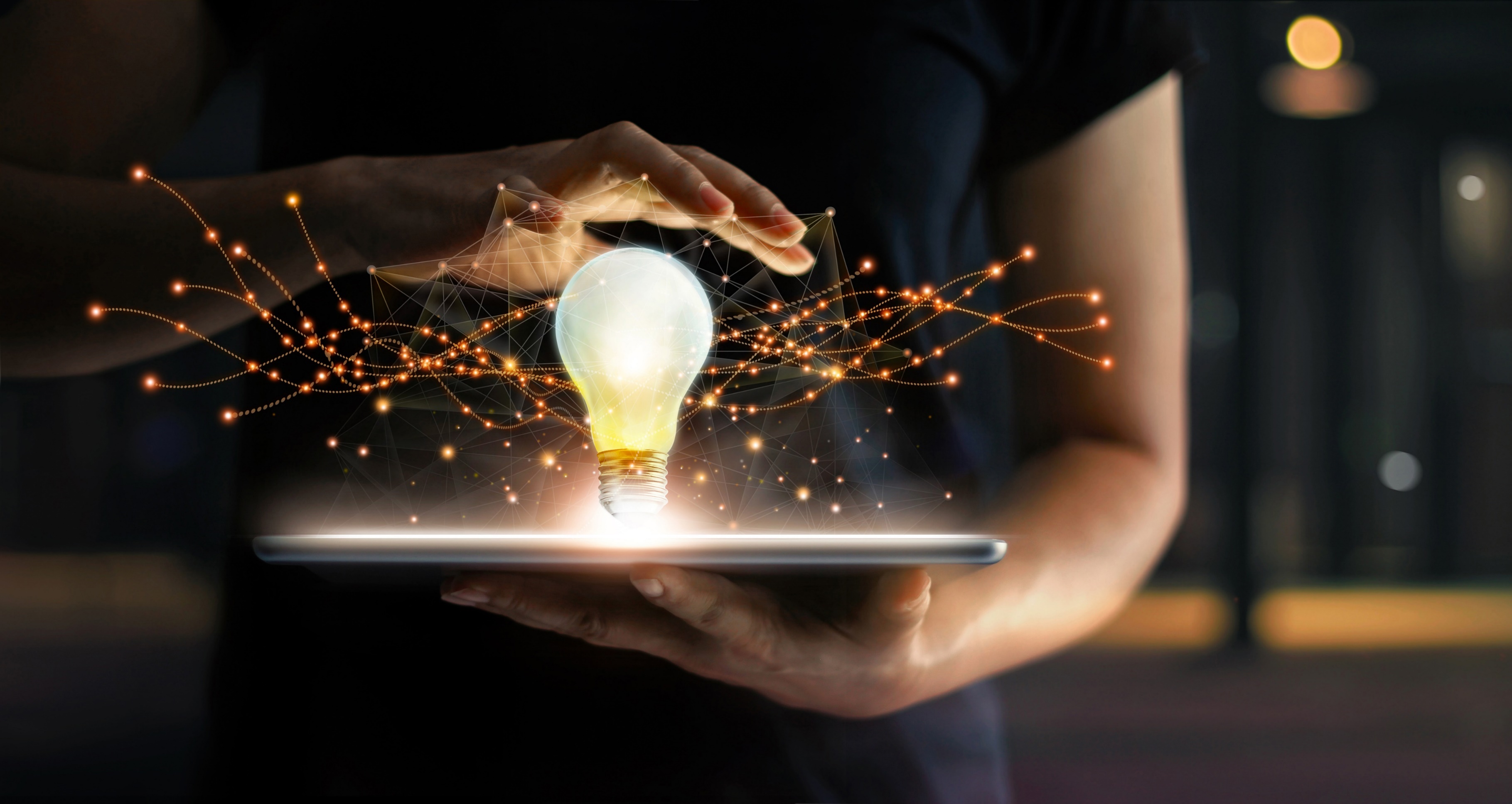 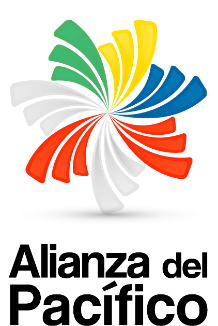 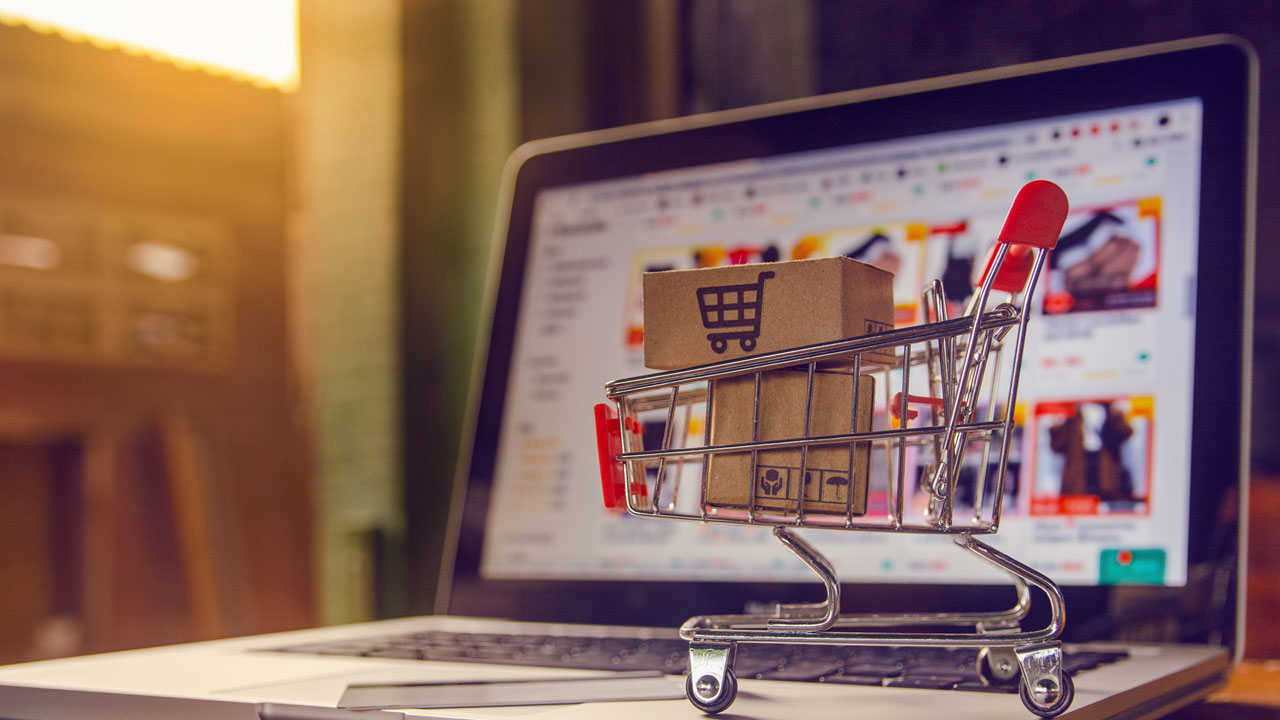 GRACIAS
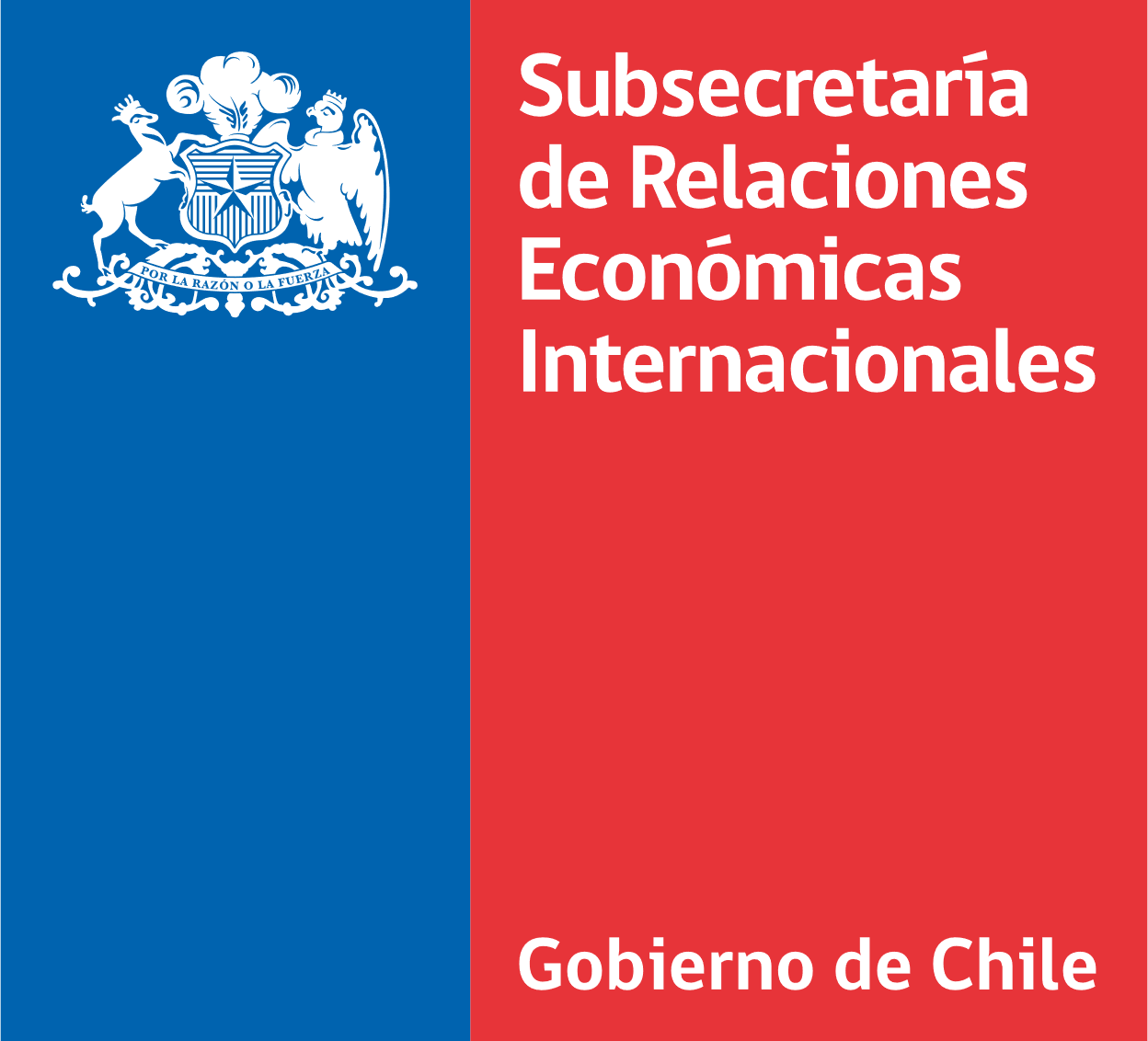 Alejandro Buvinic
Jefe Departamento Inversiones, Servicios y Economía Digital